Сказка- рассказка
Про город и мусор
МОУ «НОШ г. Макарова»

2009 г.
Жил – был город… Ни большой , ни маленький…. В нем жили люди . 
 Взрослые  и дети, худенькие и толстенькие, веселые и не очень. 
 Разные  были граждане… Но , самое главное, они любили свой город и заботились о нем.
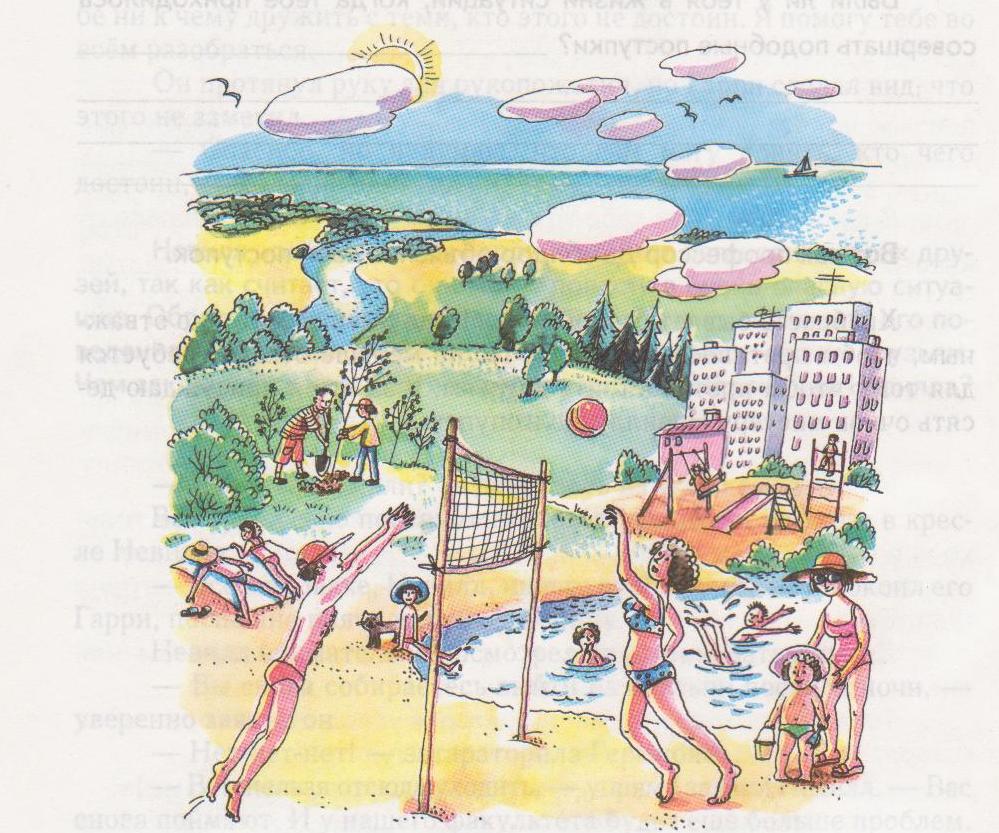 Жители города украшали его: красивые клумбы, детские качели и разноцветные заборчики радовали глаз.
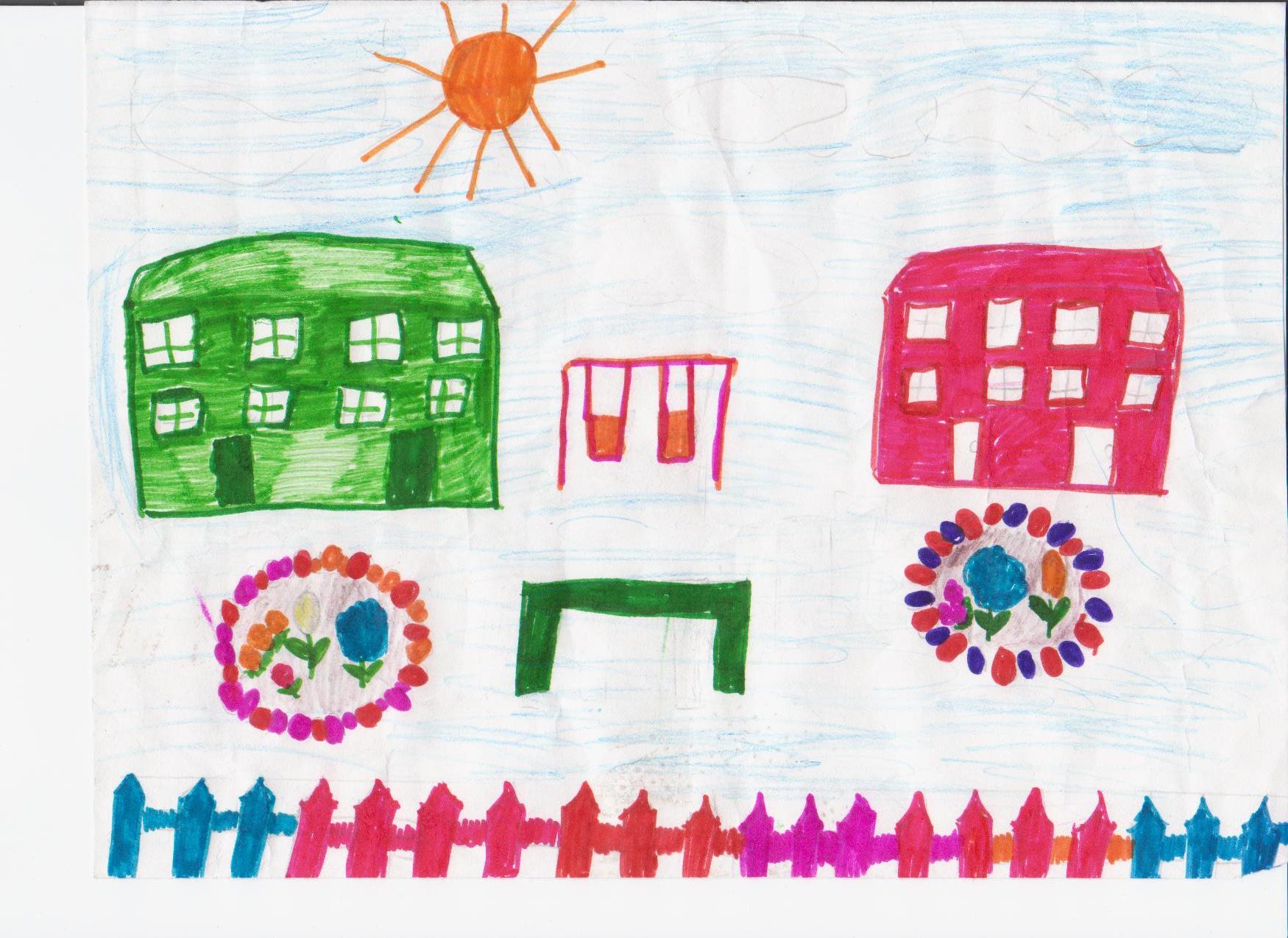 И вот однажды появились в городе невоспитанные жители.  Темной- темной ночью, когда большинство людей спало, они выносили мусор и бросали где попало. А иногда, О УЖАС, они выбрасывали мусор с балконов.
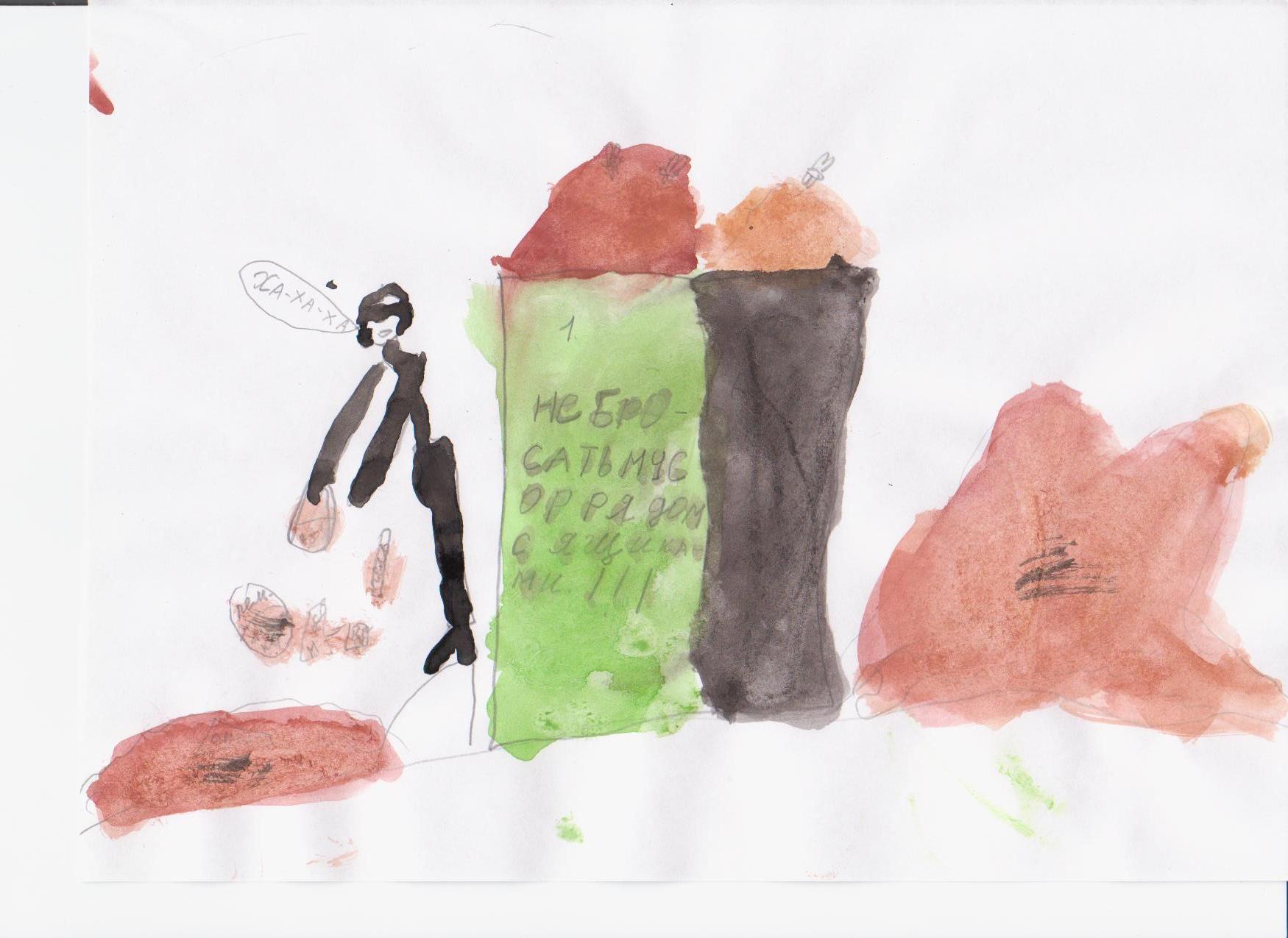 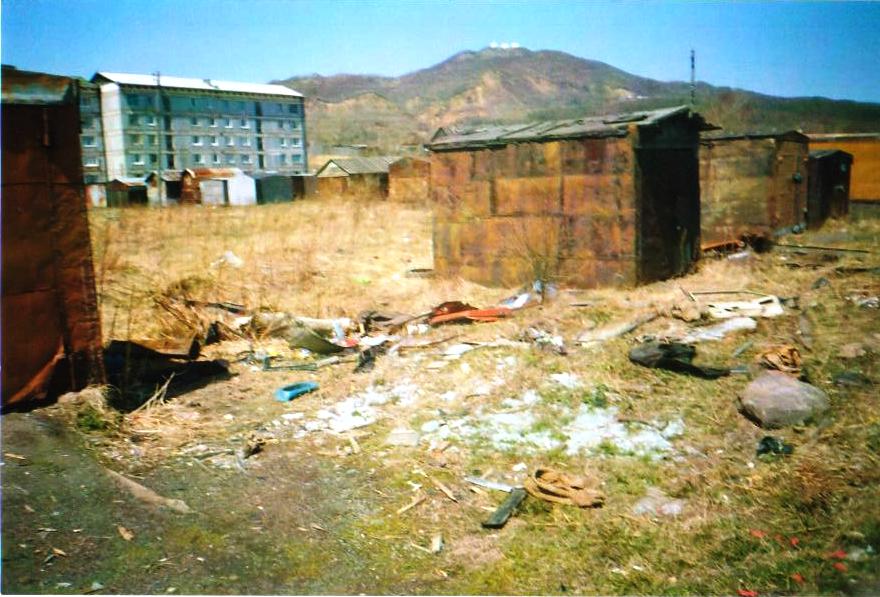 Эти люди  приехали из мест, где жить стало невозможно.
А жить стало не возможно, потому что они забросали все мусором.
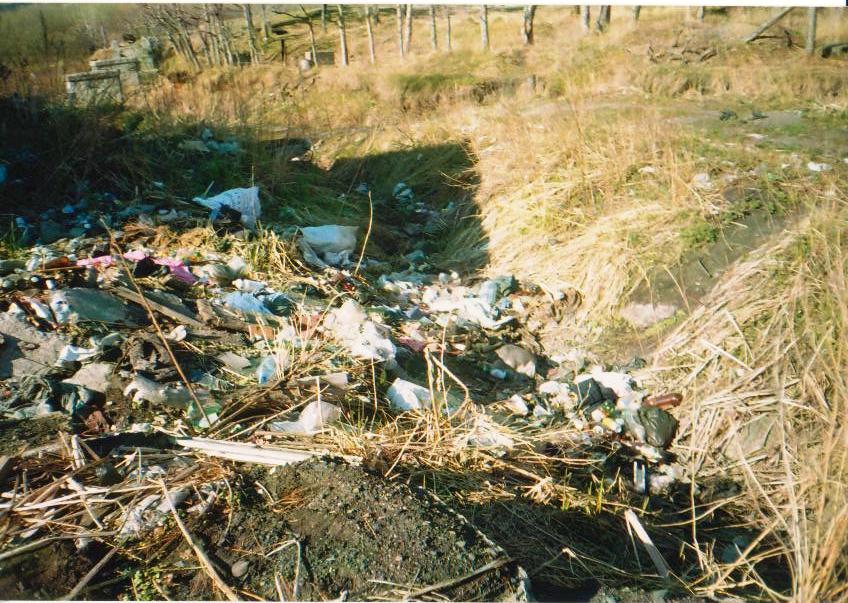 И вот, в городке, где все было чисто и уютно, стали появляться мусорные мешки, выброшенные мимо баков для мусора….
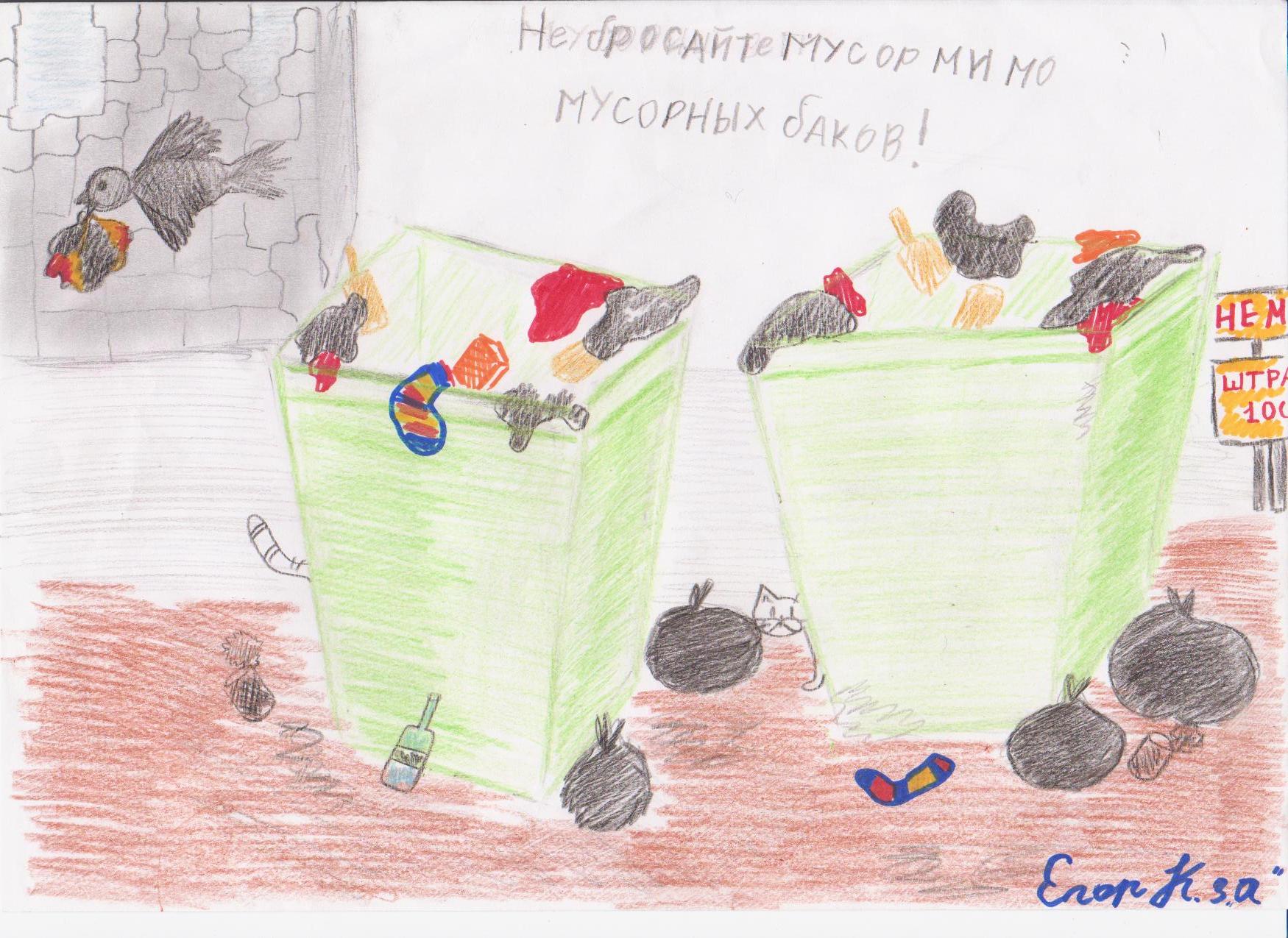 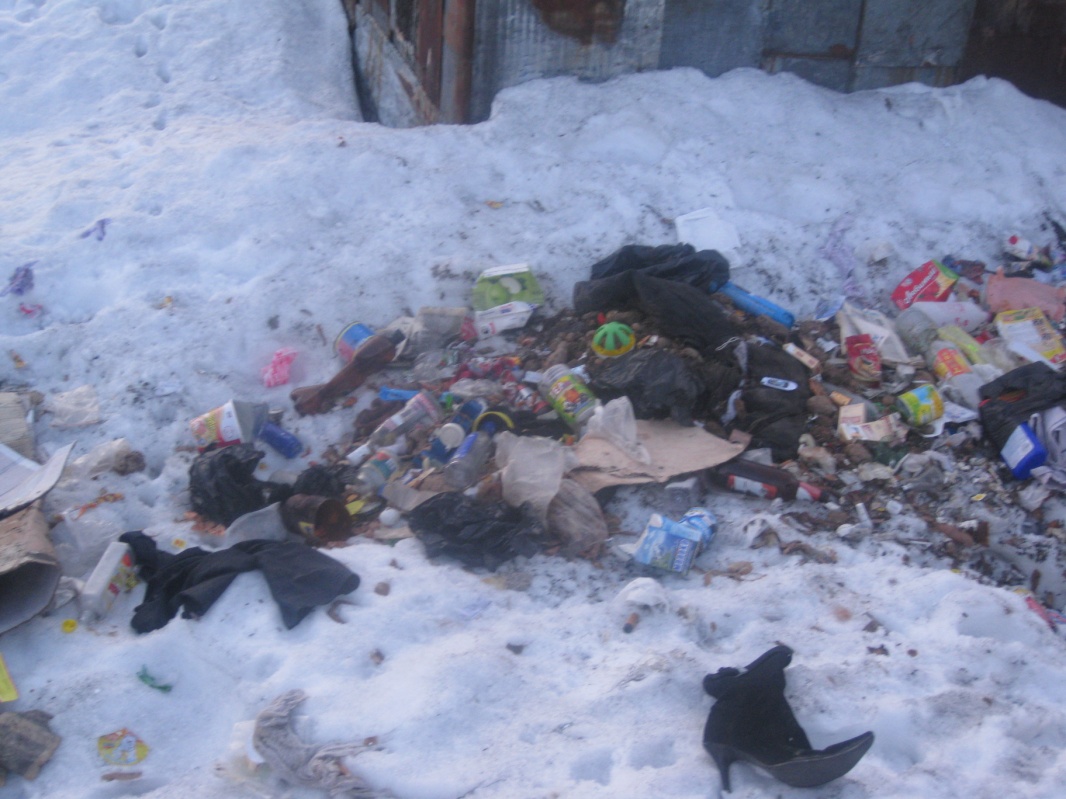 Мусор стал появляться вдоль улиц и дорог…
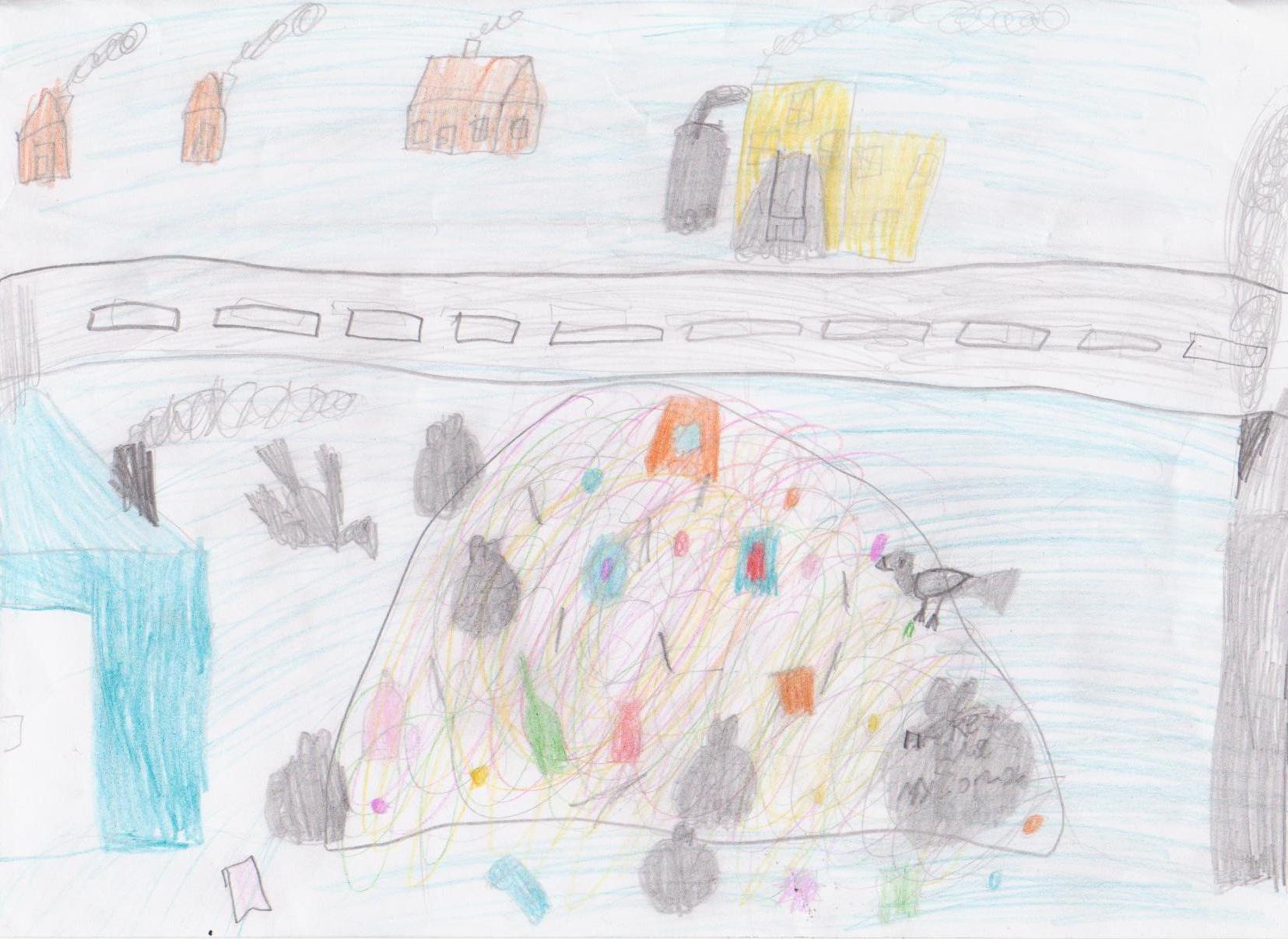 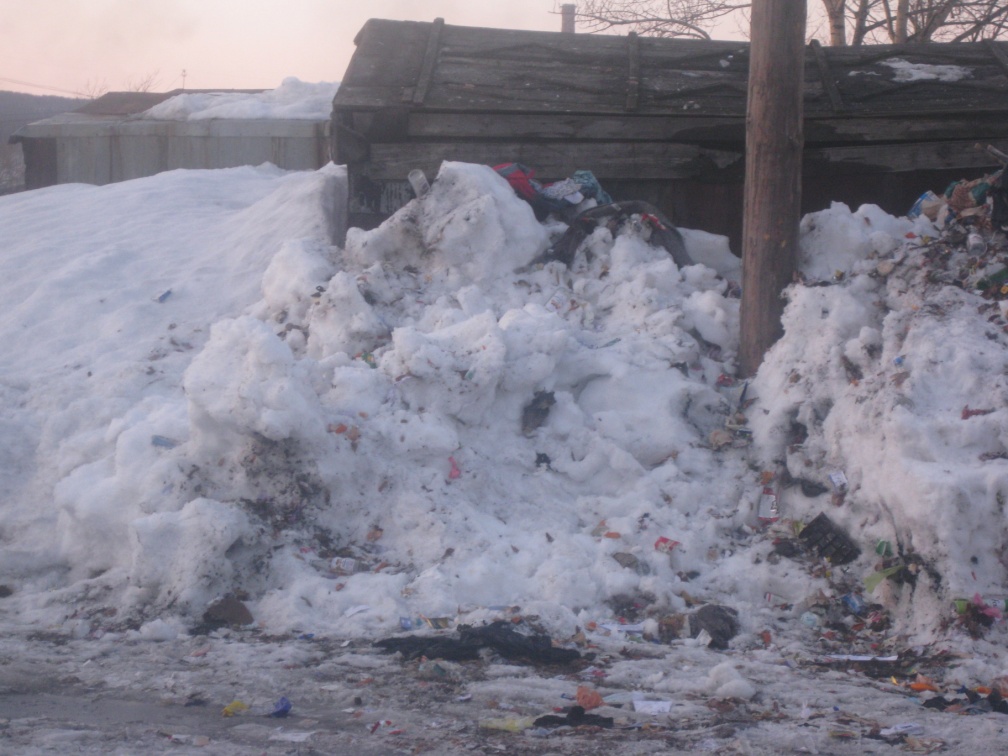 Между домами и гаражами….
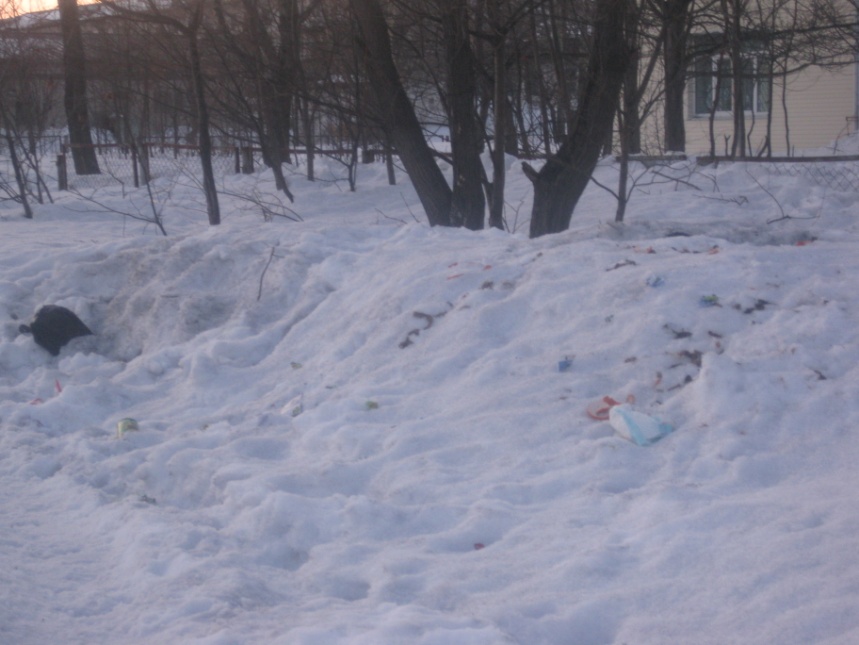 Еще можно было увидеть редкие цветущие деревья, но чаще стали встречаться безобразные мусорные кучи.
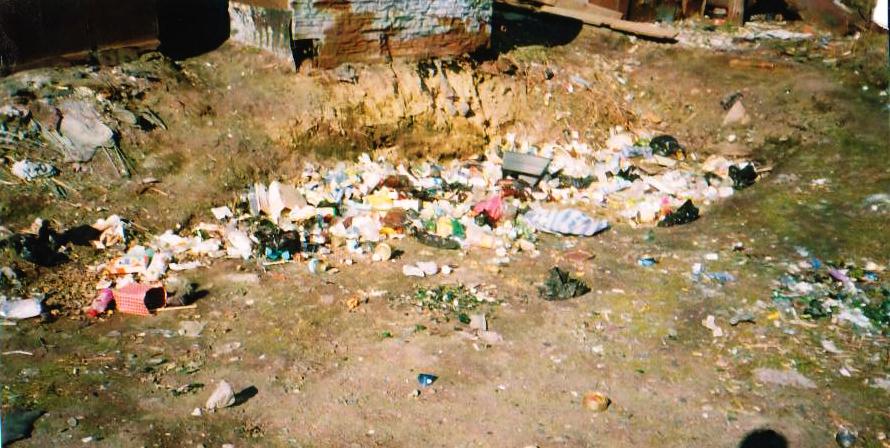 Город  ничего не мог сказать  своим жителям. Ведь он был городом, т.е состоял  из домов, улиц, фонарей и скверов. А они , как известно , говорить не могут.
И стали появляться в городе другие  « жители» - крысы и тараканы……
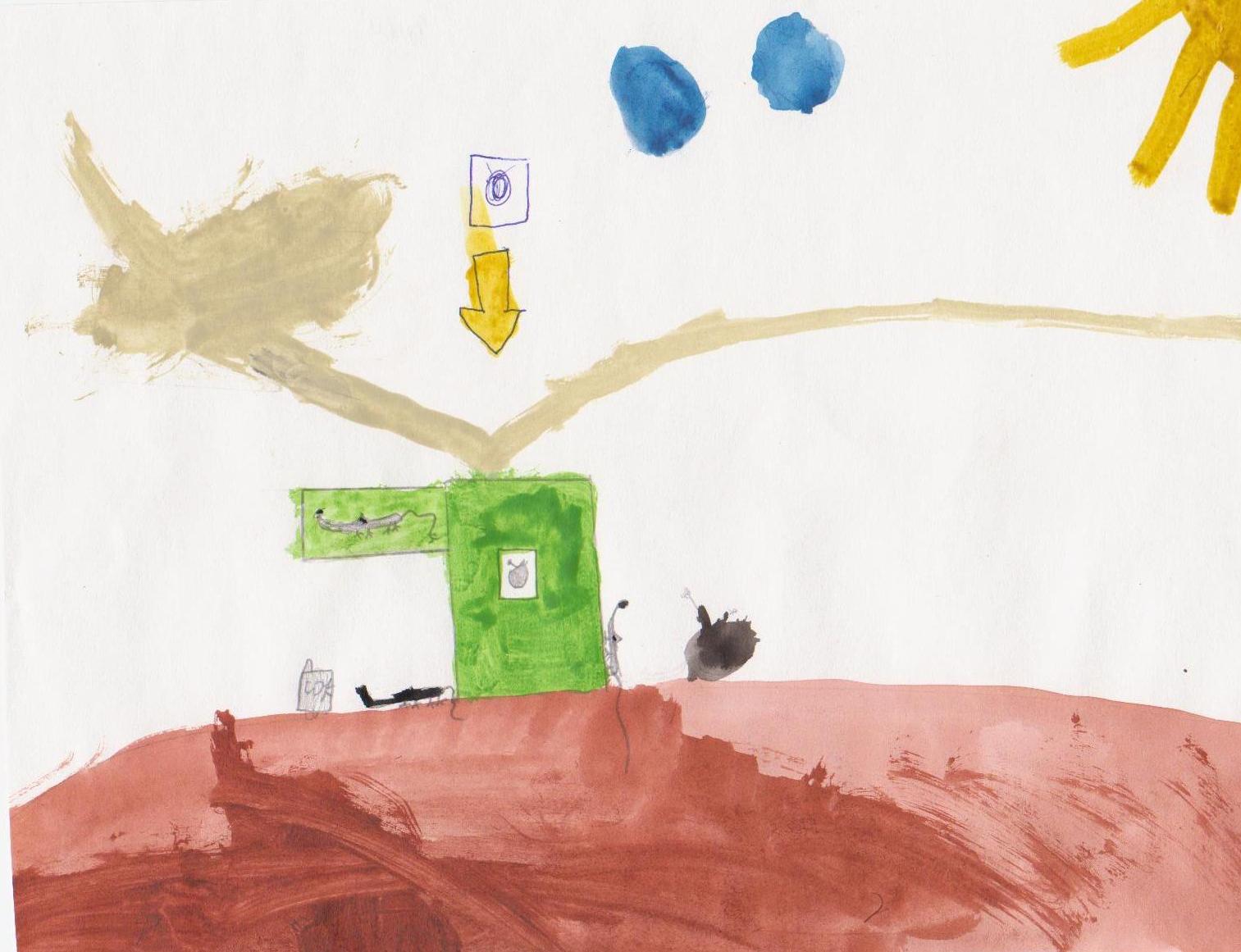 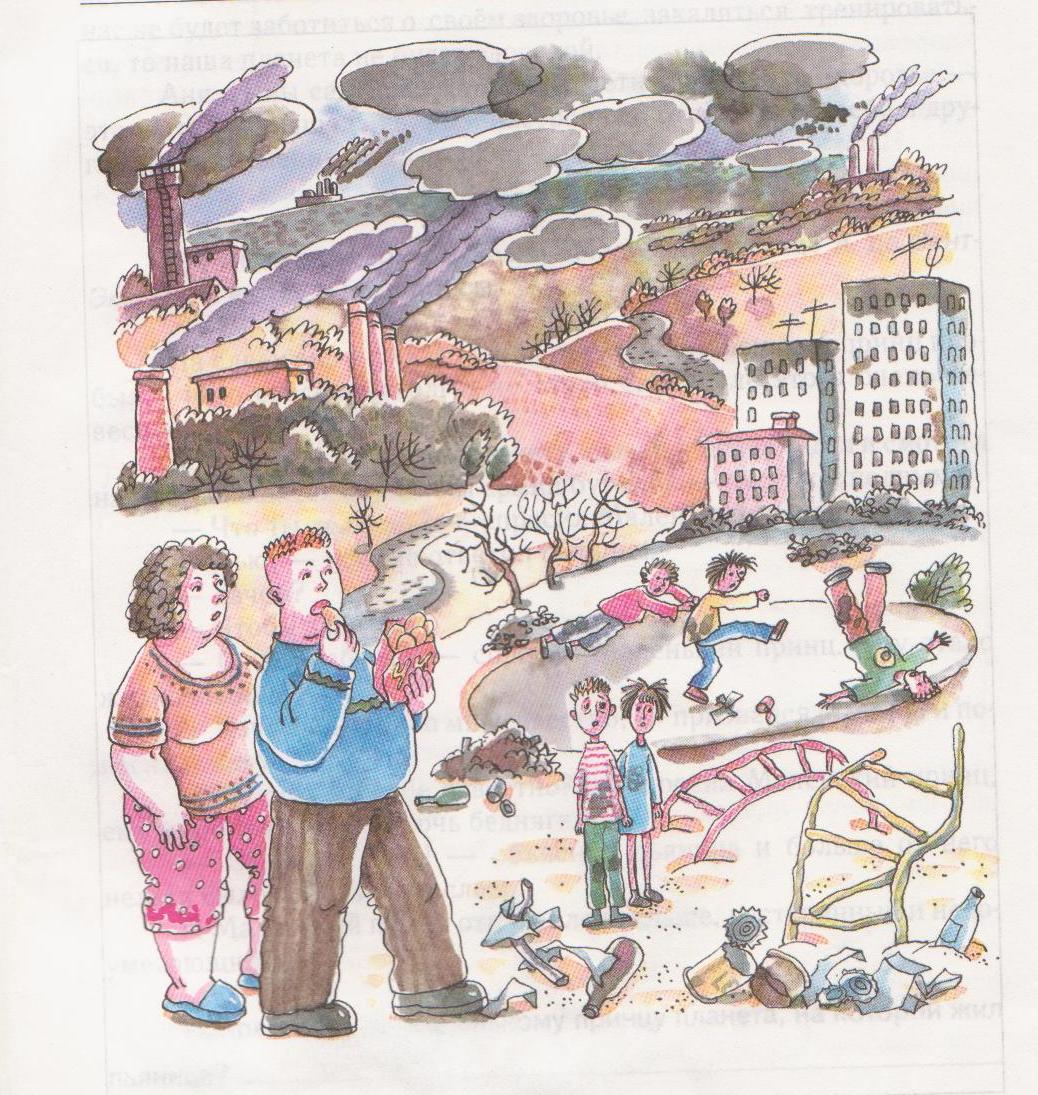 Забытый своими гражданами, лишенный любви и заботы
город стал меняться…
Он все больше и больше походил на одну большую мусорную кучу.
Жители то же становились 
другими, потому что в некрасивом городе 
все становятся  злыми, больными и неопрятными.
Обиделся город. Стал мрачным, неприветливым  и  на его улицах стало неуютно.
Что делать ?! - задумались наконец жители.
Собрались жители города: взрослые  и дети  и стали думать : « Каким мы хотим видеть наш город?»
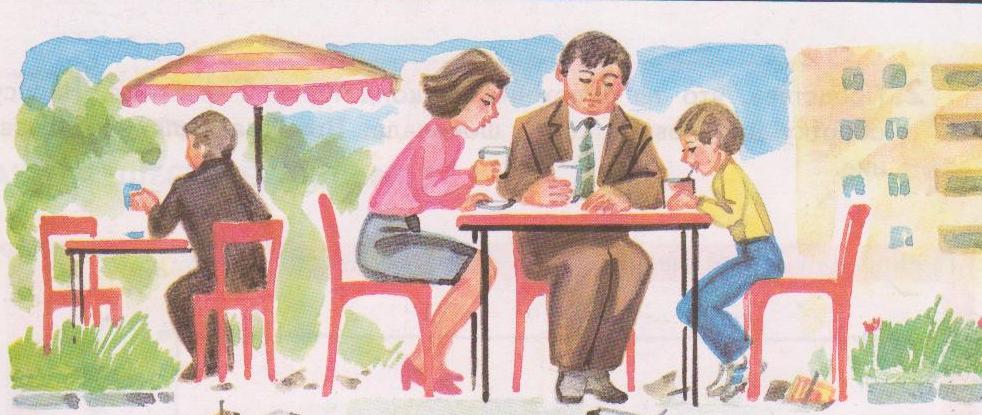 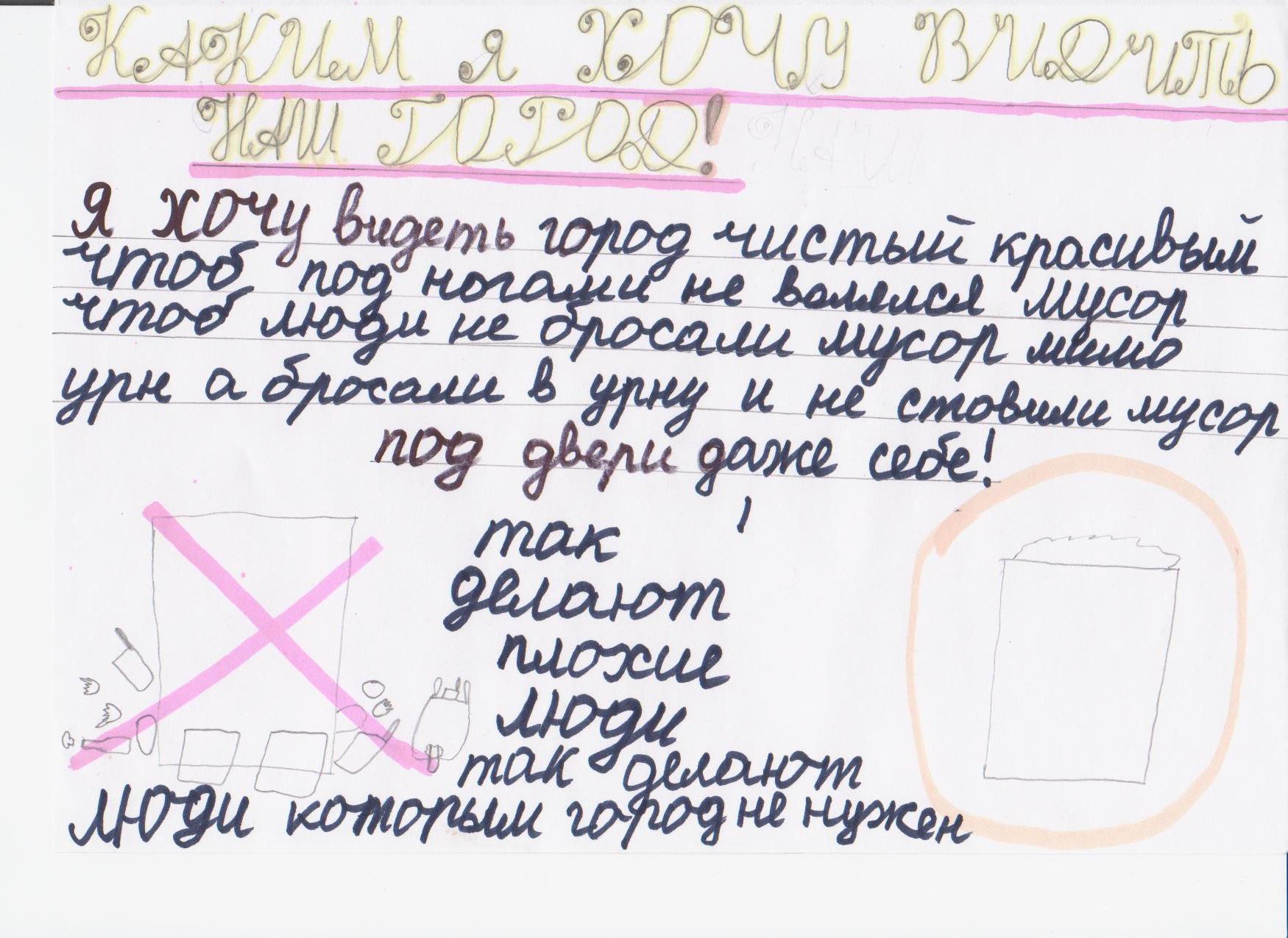 А когда  жители решили, каким хотят видеть свой город, то сразу стало ясно что нужно делать , а чего делать нельзя никогда.
Маленькие горожане нарисовали  плакаты –предупреждения, на которых  было видно как надо поступать с мусором.
А взрослые горожане придумали специальные заводы по сжиганию мусора…
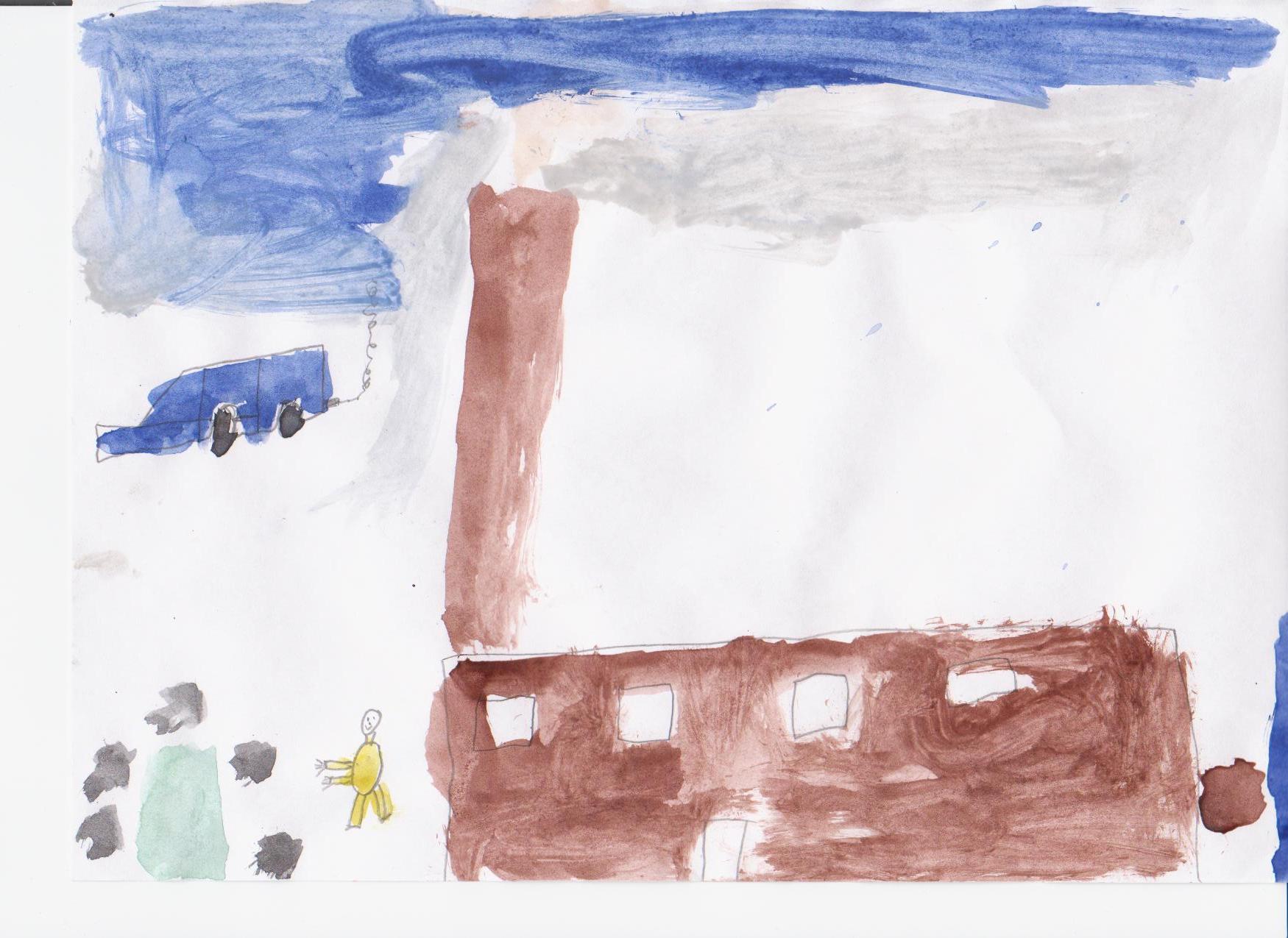 А еще взрослые придумали ШТРАФ – это такое денежное наказание.Так вот, взрослые решили, что штраф за выброшенный где попало мусор будет 1000 ( одна тысяча) рублей.
И стали все соблюдать  правила….
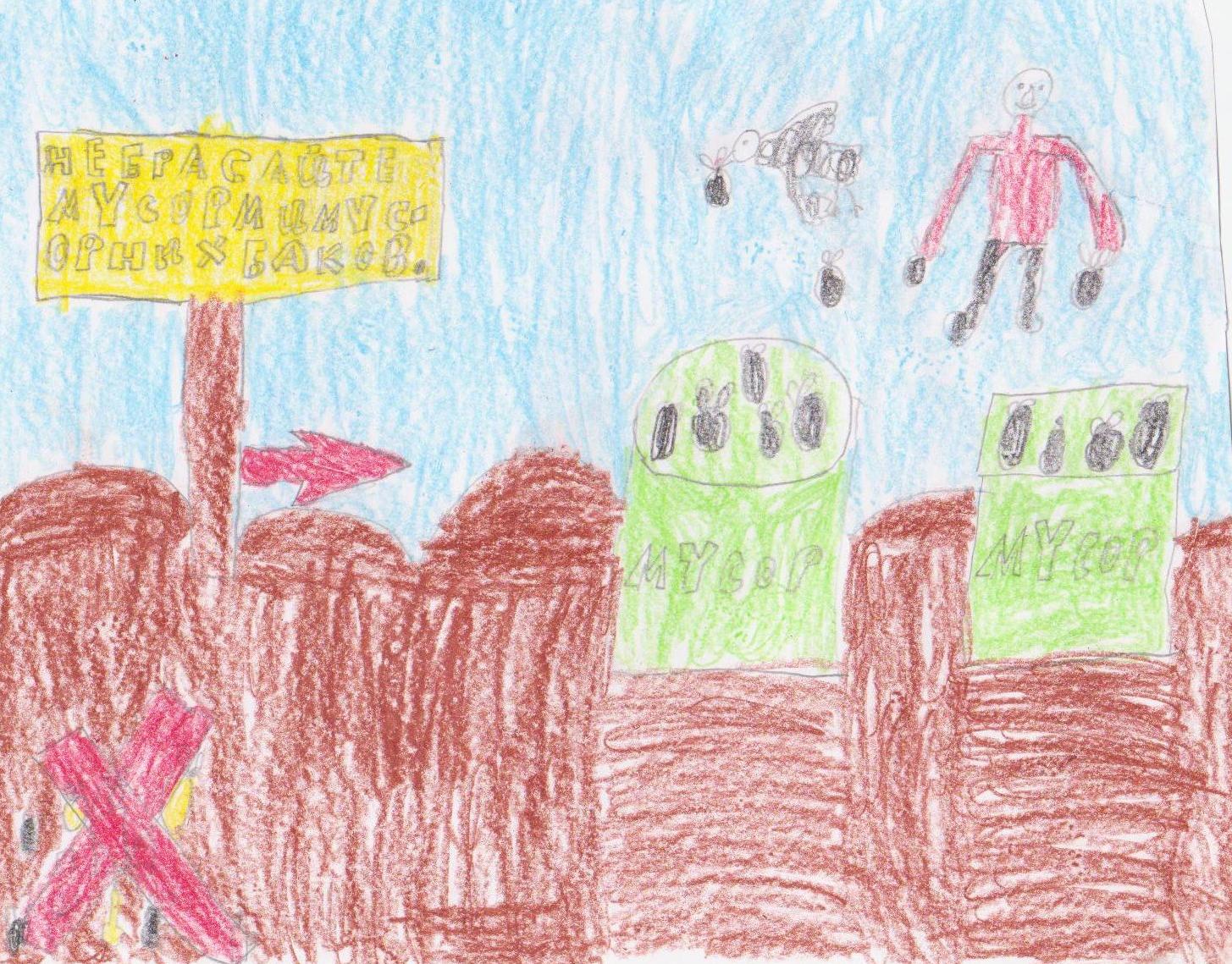 И стали тщательнее  убирать мусор. А кто из вас не знает что значит «тщательнее»  то объясним - это чище, добросовестнее и не пропуская ни одной мусоринки.
Расцвел город, похорошел и принарядился.Так закончилась сказка- рассказка про город и мусор. Хорошо , что она окончилась хорошо. Ну а мы с вами, что бы больше никогда не повторять ошибок жителей сказочного города,  выполним некоторые задания.
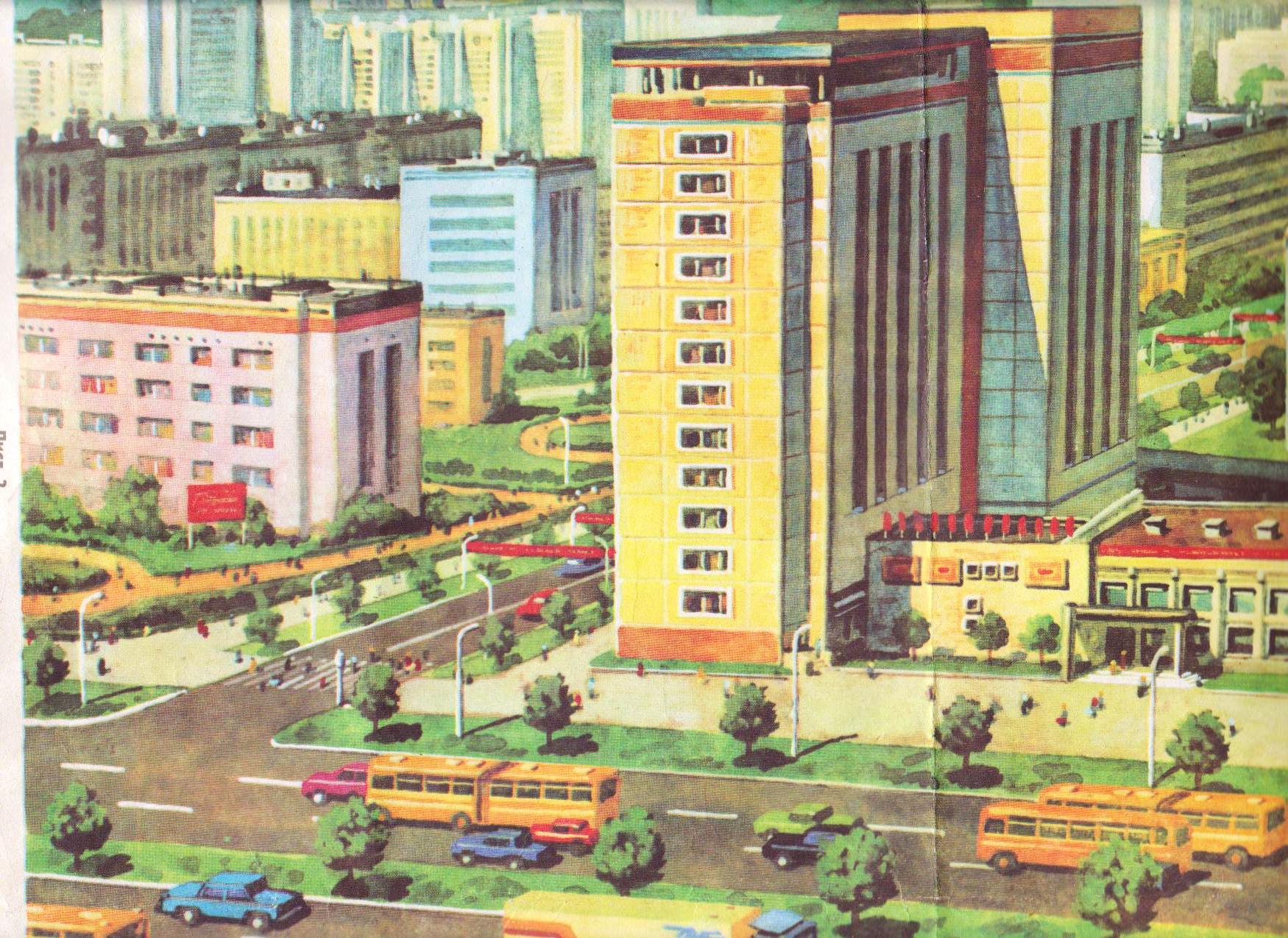 Подумаем вместе
Каких предметов здесь не должно быть?
А теперь наведем порядок на этой территории…
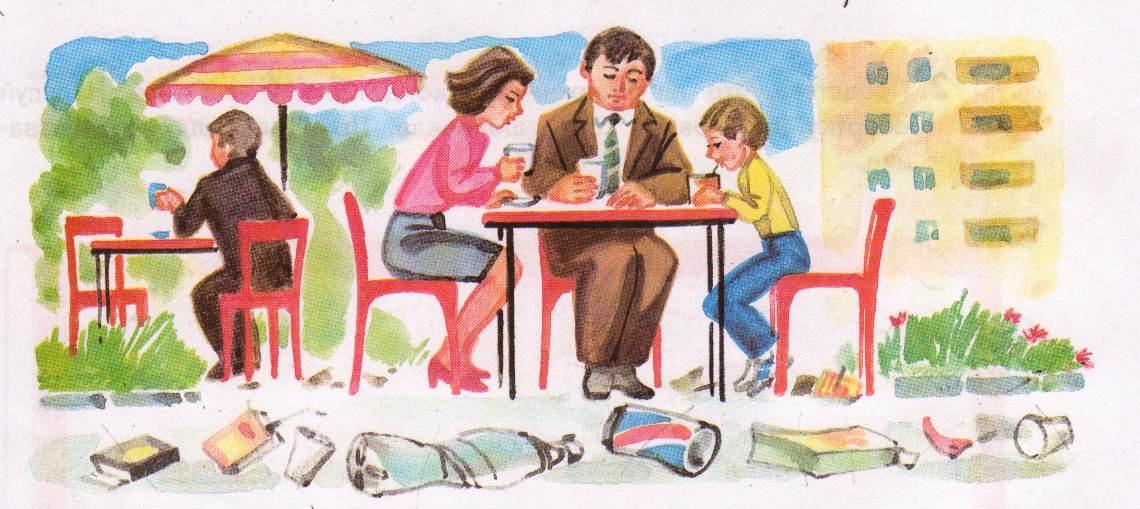 А как накажут этого гражданина?
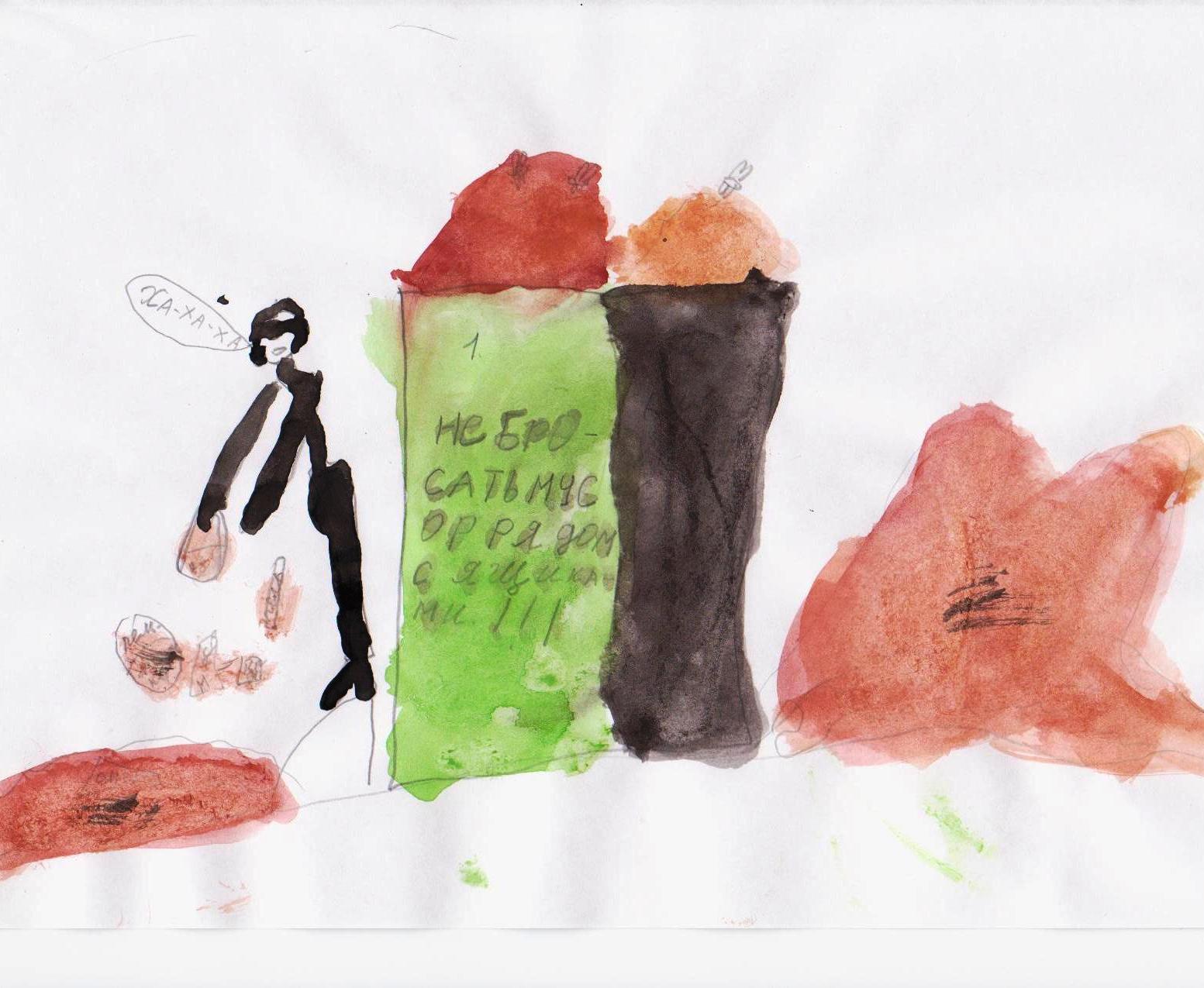 Рашкевичус Т.А.,  идентификатор 100-664-006